SY21-22 COVID-19 Testing Webinar
August 11, 2021
Today’s presentation
Department of Elementary and Secondary Education
Shah Foundation
COVID-19 Command Center
Russell Johnston, Senior Associate Commissioner
Lauren Woo, Strategic Transformation Director
Ross Wilson, Executive Director
Eliza Novick, Project Manager
Marisa Meldonian, Project Associate Director
Michael Madigan, Project Associate
Lizzy Gordon, Project Associate
Jeremiah Hay, Deputy Strategy Director, COVID-19 Command Center
Sean Burpoe, Strategy Manager, COVID-19 Command Center
Amar Parikh, Strategy Analyst, COVID-19 Command Center
2
[Speaker Notes: Russell]
01
SY21-22 Testing Program
02
Vaccine Clinics
Next Steps
CONTENTS
03
[Speaker Notes: Last year DESE purchased the Medify MA-40 HEPA air purifier units from Safe Ware Inc. Inventory of this product is available under the state contract HLS06. The cost is $258.82 per unit. Other options available on the state contract for air purifiers include the following: FAC85, FAC100, FAC101, FAC105, and HSP41. If you have any questions, please feel free to contact Anne Marie Stronach at anne.marie.stronach@mass.gov; 781-873-9514.]
SY21-22 Testing Program
01
Overview of SY 21-22 testing program
For SY21-22, CIC Health will coordinate all COVID-19 testing services.
CIC Health has deep experience supporting and managing the logistics of COVID-19 testing in schools, having served over 500 schools in Massachusetts during the spring testing program
All K-12 schools in the Commonwealth will have access to COVID-19 testing services. The services include:
Testing services, described in more detail on next slide
On-site support to coordinate and conduct the testing process
Additional logistical support, which includes training, courier services, customer support, and software to track results/manage consent
5
Routine COVID Pooled Testing
The testing strategy known as “Pooled Testing” is now referred to by DESE as “Routine COVID Pooled Testing”
DESE conducted focus groups with representative groups of parents/guardians to identify barriers to participation 
A key takeaway was that the phrase “pooled testing” did not engender trust – parents were led to believe that their students would be kept out of school. They equated the word “pooled” to “random” which sounded inaccurate and inefficient
Using the phrase “Routine COVID Safety Checks” produced positive reactions from the focus group. Participants found that this phrase promoted the welfare of students and was less intimidating than being “tested” each week
Parent facing materials (parent letter, consent form) use this phrase
6
Testing services included in COVID-19 Testing Program
Symptomatic Testing
“Test and Stay”
Close contact testing
Routine COVID Pooled Testing
For when individuals present symptoms while at school; individuals should not go to school if experiencing symptoms while at home
Samples are collected at school using the BinaxNOW rapid antigen test
Those testing negative with isolated/mild symptoms can stay in school
For when individuals are in close contact with a COVID-19 positive individual while at school.
Samples are collected at school using the BinaxNOW rapid antigen test 
Tests are administered daily for at least five days from the date of exposure
Routine Pooled Testing and School-Based Follow-Up Testing: samples are collected at school; If a pool is positive, follow-up testing at school with either BinaxNOW and/or individual PCR testing as necessary
Routine Pooled Testing and Lab-Based Follow-Up Testing: samples are collected; If a pool is positive, individual Follow-Up testing occurs at the lab, without a second sample collection
7
Additional notes on testing services
CIC Health will coordinate all three components of the COVID-19 testing program.
All support and logistical services provided by CIC Health (described in next slides) are available for any component of the program
Schools may participate in one, two, or all three components of the program, and may add/subtract a component at any time during the program
Example: A school may start with only symptomatic testing but then add routine COVID pooled testing later
8
On-site support provided by CIC Health
CIC Health can provide on-site support for any component of the COVID-19 testing program at no cost to schools.
This support includes:
District-level program coordinator: an individual stationed at the district-level that would oversee and coordinate aspects of the COVID-19 testing programs across all school
Onsite test specimen collectors and/or observers: trained professionals to collect specimens and/or observe self-collection by students and staff 
Onsite testing coordinator/program coordinator: an individual to support the onsite management and operations of the COVID-19 testing program (i.e., managing the ordering process for BinaxNOW, assigning individuals to routine COVID pooled testing, support identifying close contacts)
Districts will coordinate with CIC Health to request and manage these services
9
Additional logistical support provided by CIC Health
Free CIC Health services through the COVID-19 testing program include the following: 
Procuring, supplying, and shipping to the district the physical materials needed for testing
Helping manage the BinaxNOW ordering process from DPH (if needed);
Conducting training on test collection processes (if needed) and the software platform
Providing a relationship manager (point of contact) to each school to facilitate the onboarding/implementation process and assist with challenges as they arise
Coordinating for a shipping or courier service to transport specimens to the laboratory, free of cost
10
Testing software portal
CIC will provide districts and schools with an online portal that districts will use to gather and consent and track test results. 
That platform will vary based on what type of testing you select (symptomatic vs. routine COVID pooled testing, etc) and which system you were already using.
For example, most districts choosing to do in-lab follow up for their routine COVID pooled testing will need to use a different portal than they were using in the spring
11
COVID-19 Testing Program: Getting Started
All schools must complete the following items to participate in the COVID-19 testing program, even if they were participating in spring/summer 2021
Authorized School Application: https://survey.alchemer.com/s3/6473918/SY22-Authorized-School-Application-COVID-19-Testing-Program 
Statement of Assurances
School Spreadsheet 
Selection of Testing Model(s) 
Attest to BinaxNOW preconditions:
Statewide CLIA Certificate of Waiver
Training for school personnel administering tests
Appropriate PPE for school personnel
12
COVID-19 Testing Program: Consent forms
Consent forms for COVID-19 testing services may be found on the DESE testing website (here).
Schools will need to “re-acquire” consent for the SY21-22 program, even if they conducted testing in the Spring
We strongly recommend sending this consent form home with other back-to-school materials and communicating that more testing leads to safer schools with more in-person learning.
The consent form will cover all three modes of testing offered under the COVID-19 testing program.
Districts should avoid making changes to the consent form.
13
Shah Family Foundation
We are here to help!
Thinking through logistics and support 
as we transition to a safe, in person school year

Developing and sharing materials
Including a newly updated package of materials for schools and districts
www.CovidEdTesting.com
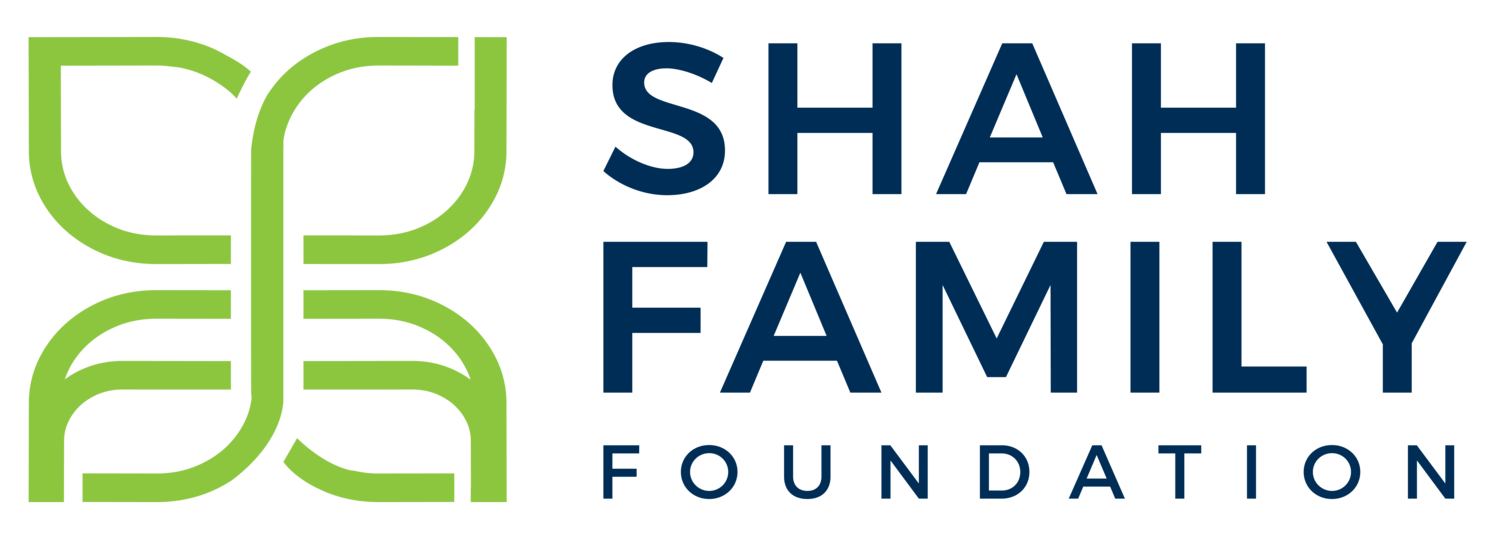 Contact Us!
We are constantly posting updated materials, information, and best practices on our website www.CovidEdTesting.com 

Contact us at CovidEdTesting@shahfoundation.org foradditional support

Thank you!
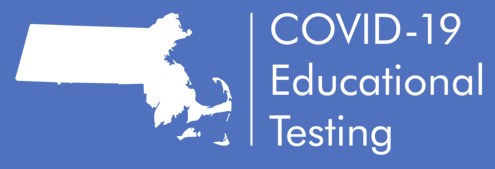 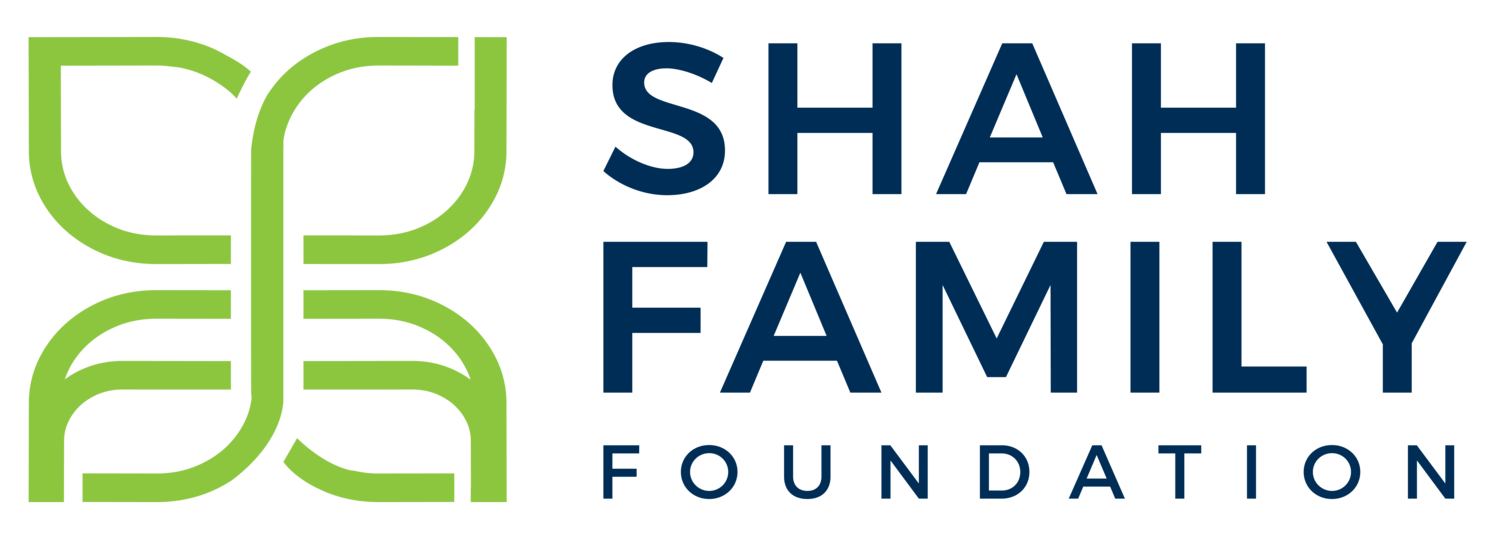 Vaccine Clinics
02
Scheduling school vaccine clinics
We urge all schools to host an on-site vaccination clinic during summer orientation events or when classes begin.
If you are interested in hosting a mobile vaccination clinic at your school, please fill out the following form (also linked later in presentation).
Please note that while you may propose a specific date for a clinic, filling out this form does not guarantee the availability of a mobile clinic during that time period. 
We recommend submitting a request at least one week prior to the proposed clinic date.
Logistics of school vaccine clinics
A DPH-approved mobile vaccination provider, including clinic staff and vaccination administrators, will be provided free of charge. 
Clinics will offer the choice of the Pfizer and J&J vaccines. 
Vaccines will be free to all and no ID or insurance will be required for vaccination.
A parent or guardian must provide consent for vaccination for someone 12-17 years of age
Consent may be provided by completing a written consent form that the minor can bring to their vaccination appointment. 
The Massachusetts COVID-19 Consent Form is available in several languages here.
18
Next Steps
03
Next steps
Complete the Authorized School Application and Statement of Assurances
https://survey.alchemer.com/s3/6473918/SY22-Authorized-School-Application-COVID-19-Testing-Program
Schools that submit their application by August 20 will receive services by August 30. 
Schools that start before August 30 should complete the application as soon as possible and note their start date in the application. DESE/CIC will arrange services for these districts.
Request a school vaccine clinic using the link below.
https://docs.google.com/forms/d/e/1FAIpQLSciuNk2mC_9WouKpobwLnb8eLJNRW9dZBw3l3t7lnCYoDaAFA/viewform
Consent forms: https://www.mass.gov/lists/ma-consent-forms-for-people-under-18-years-of-age
Next Steps
Once connected with CIC, provide information to parents:
Reminder to use the term “Routine COVID Safety Check” to describe pooled testing
DESE’s COVID Testing Parent Letter describes the services available to students this year and is translated into multiple languages
21
Additional Support
Upcoming follow up webinar
Overview of DESE/DPH protocols for SY22
Information on office hours to provide additional support
CIC will be hosting webinars for all interested districts and schools:
 Friday, August 13 from 12-12:45, and 
 Tuesday, August 17 from 4-4:45.
22
Resources
DESE's COVID Testing webpage: https://www.doe.mass.edu/covid19/testing/
SY22 testing memo
Today's slides and recording
Authorized school application
Statement of assurances
School spreadsheet
Sample parent letter and consent forms (translated)
BinaxNOW information

For questions, email: k12covid19testing@mass.gov
23